La Penita, Mexico
.
Cancer de Mama Clinic A Place of Happiness and Hope
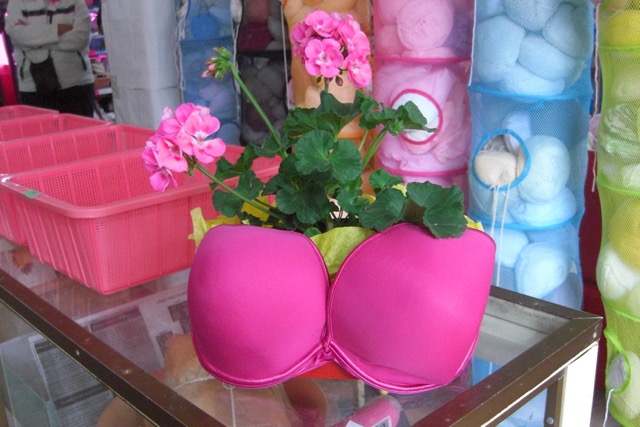 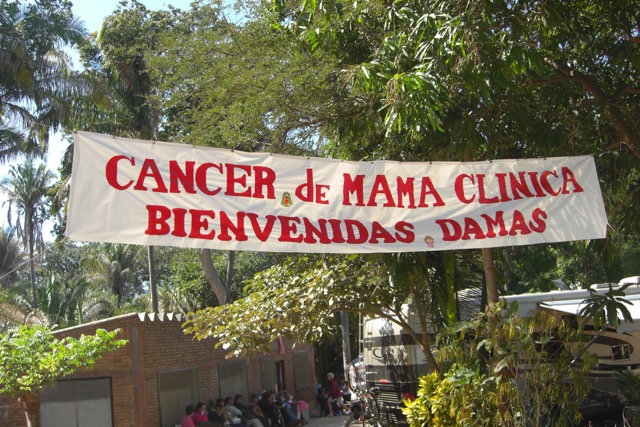 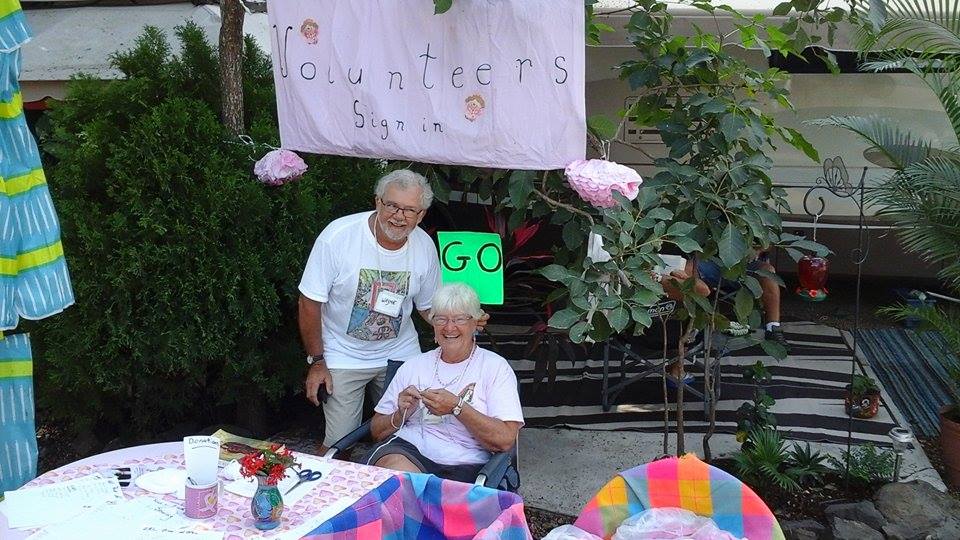 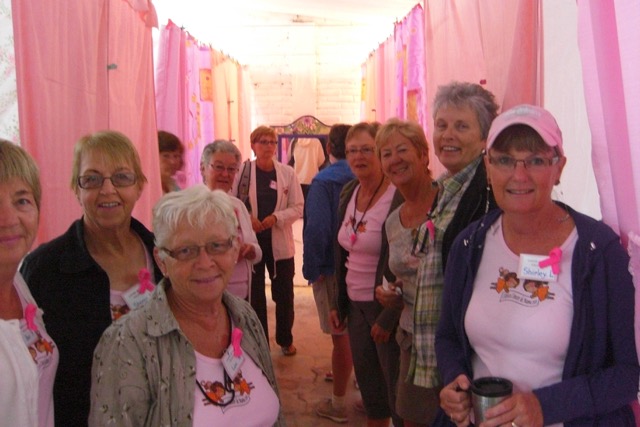 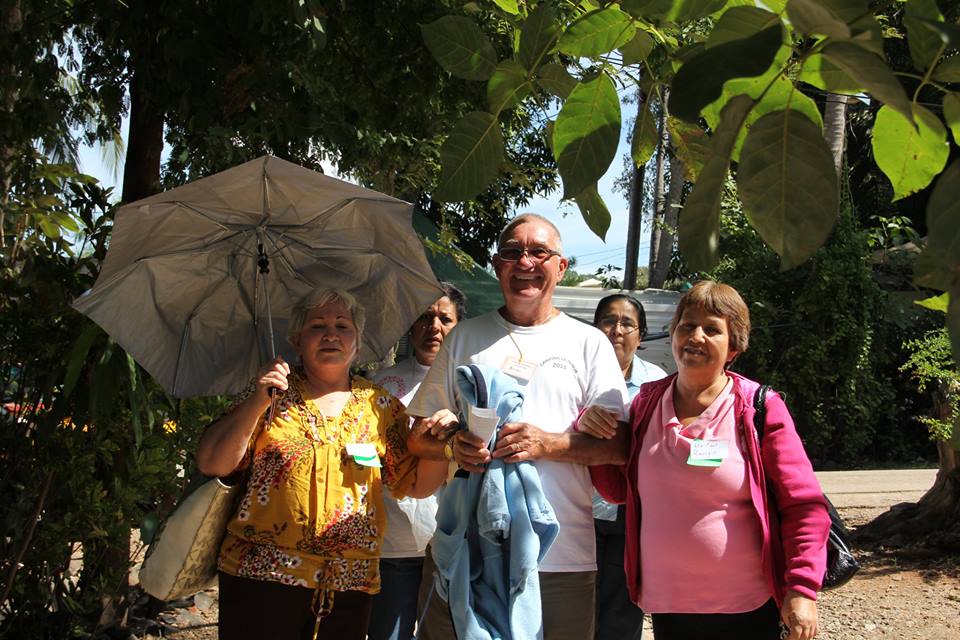 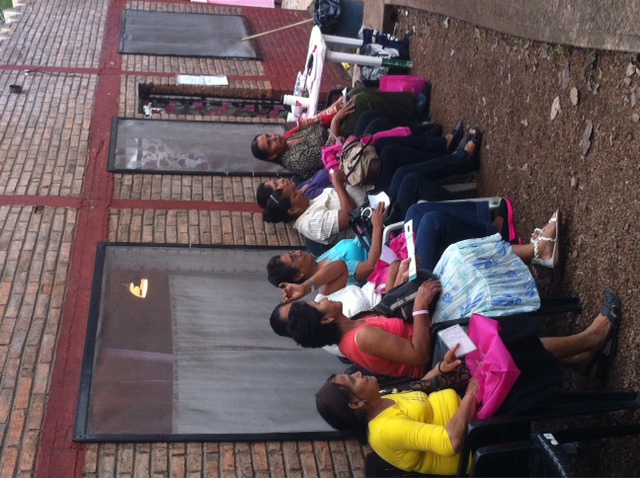 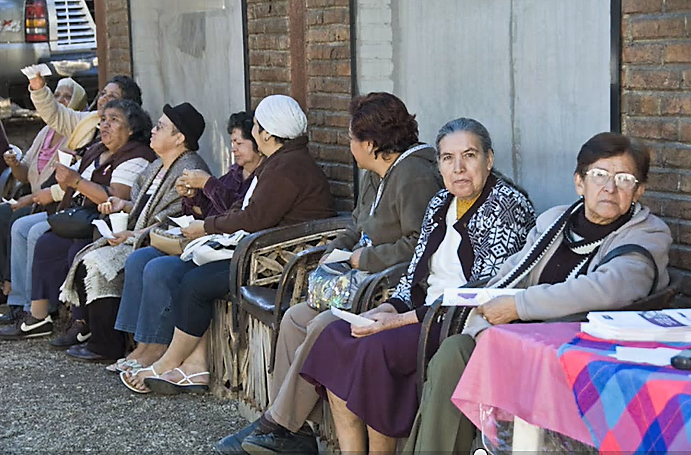 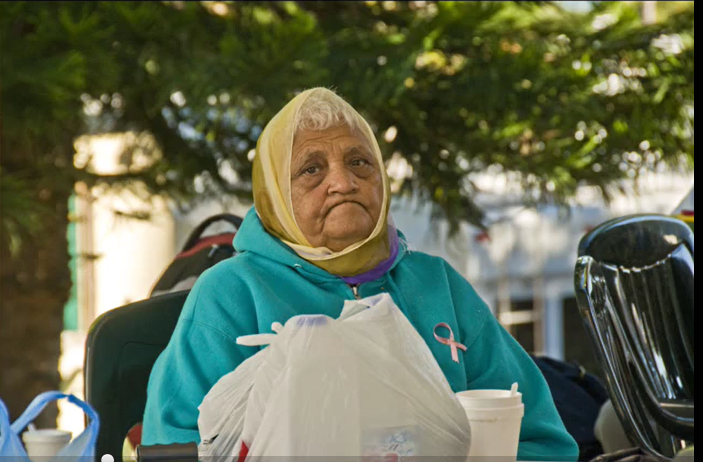 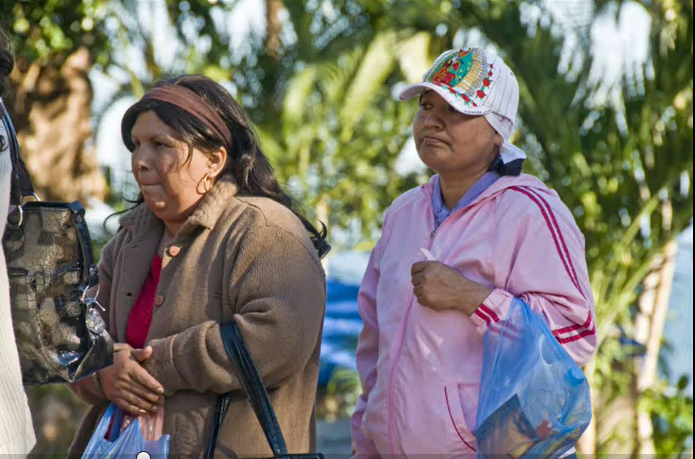 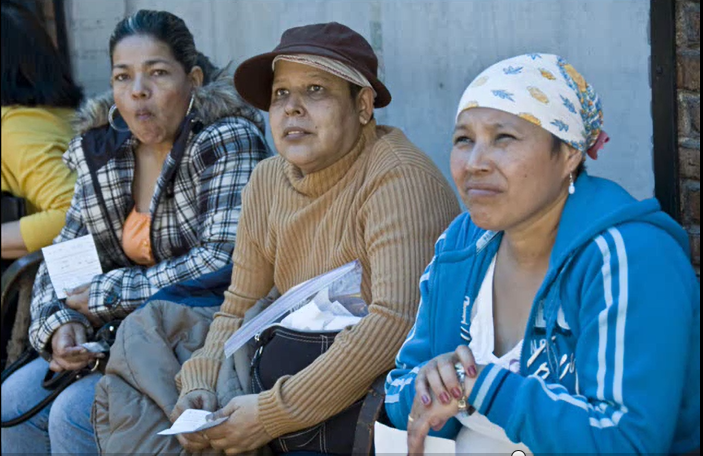 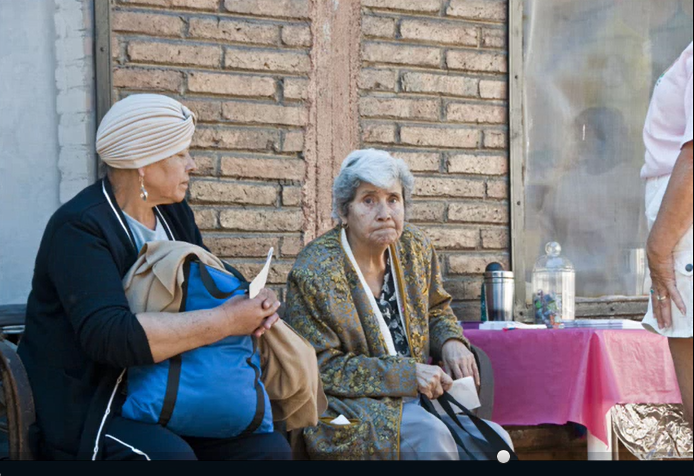 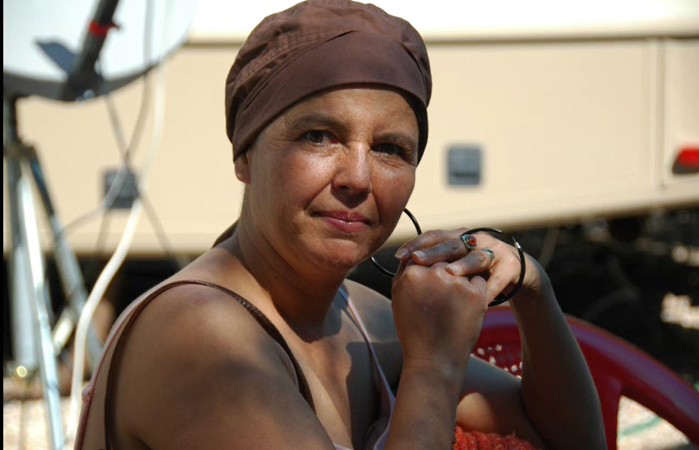 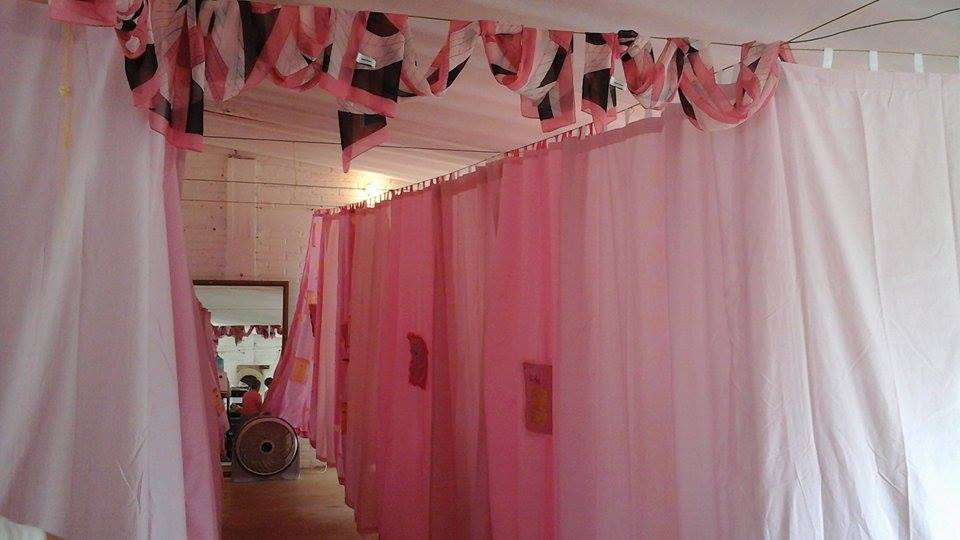 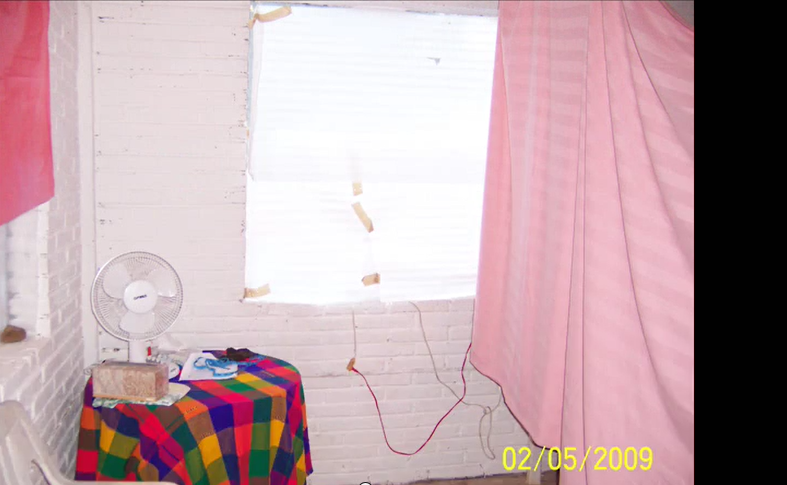 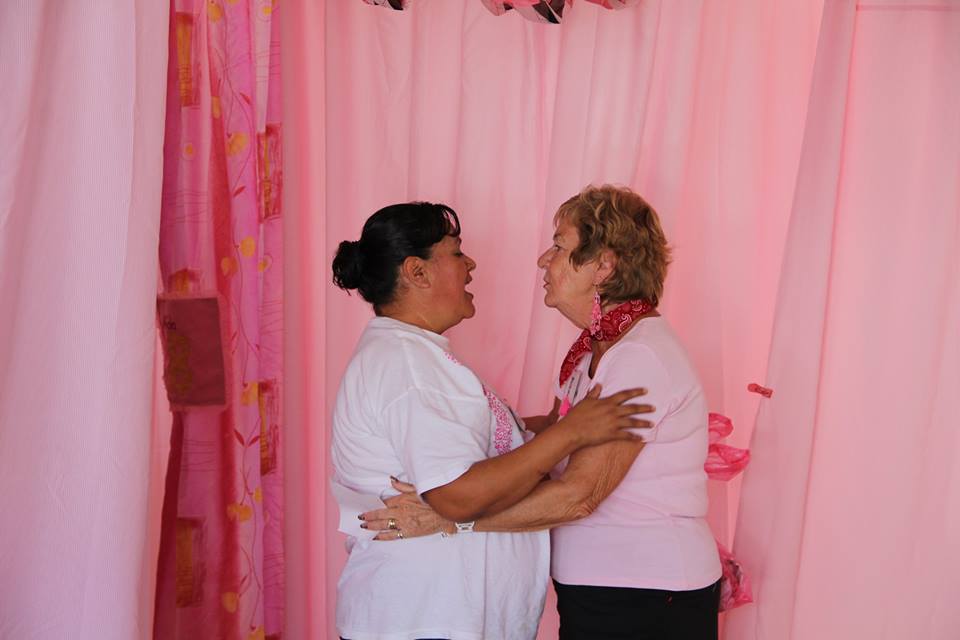 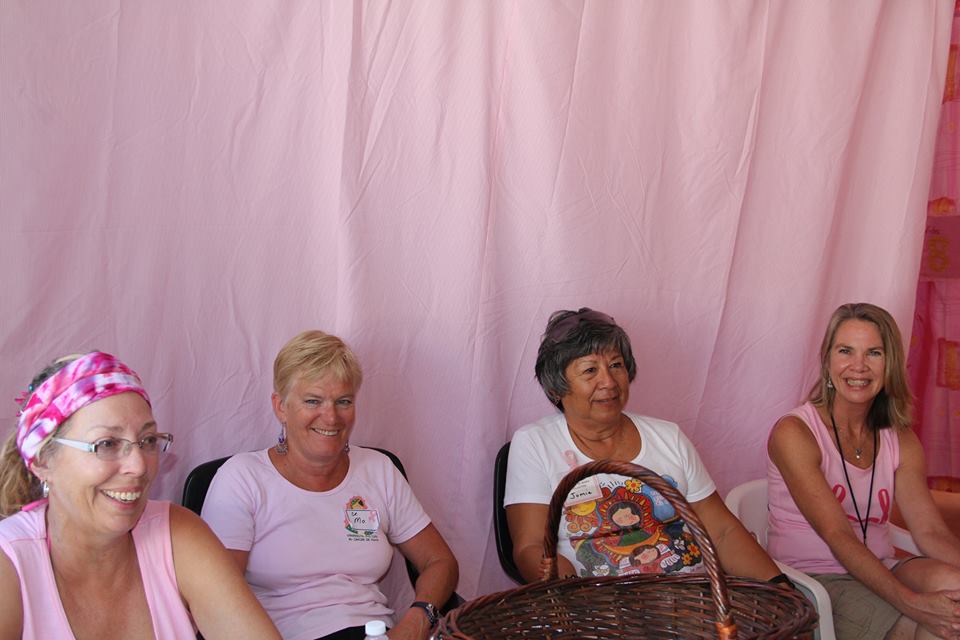 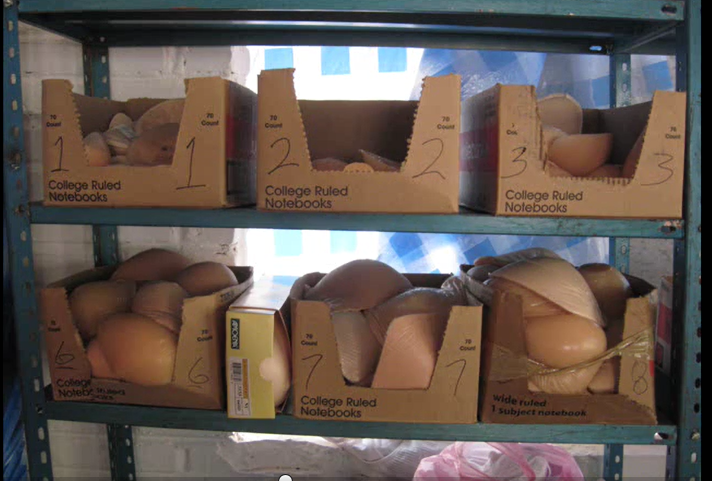 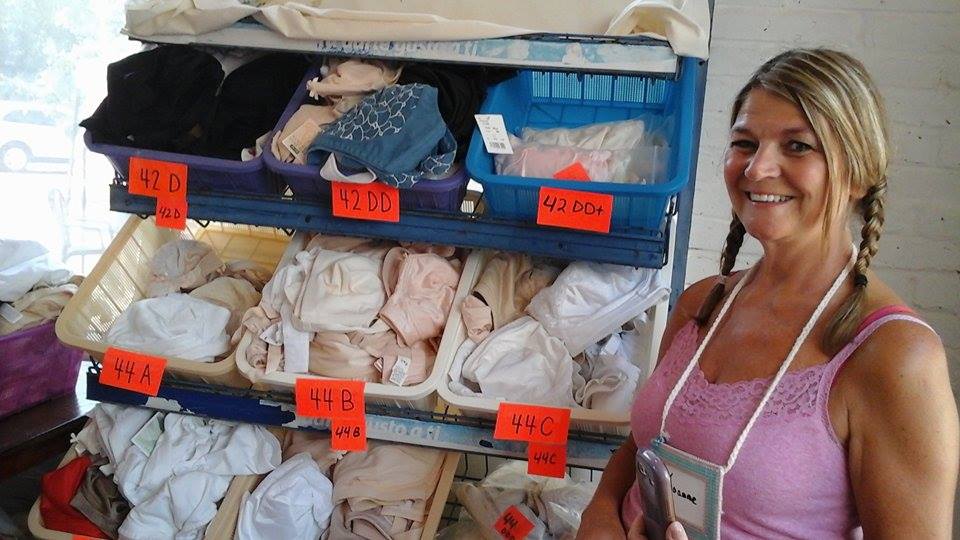 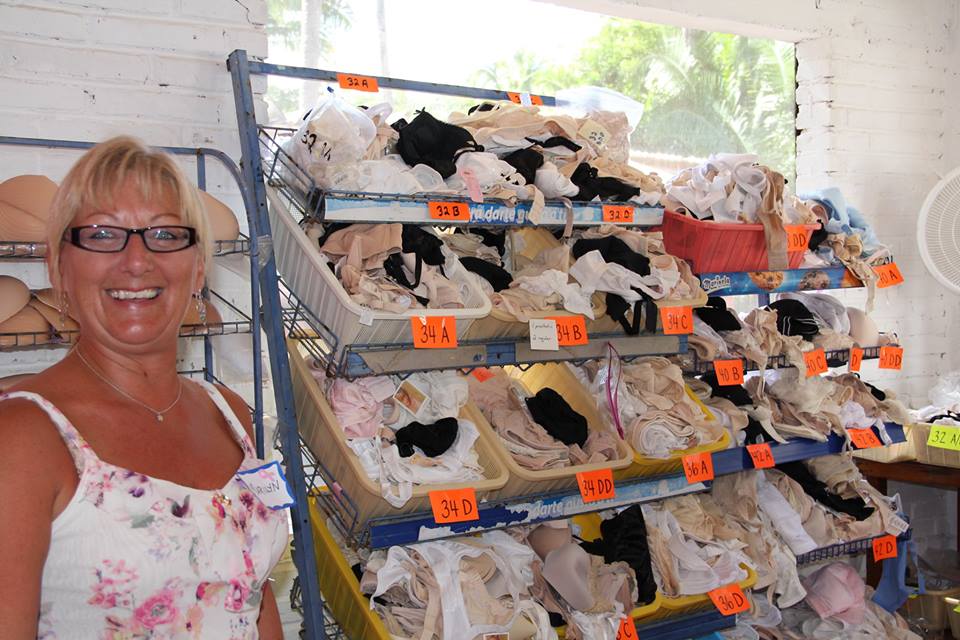 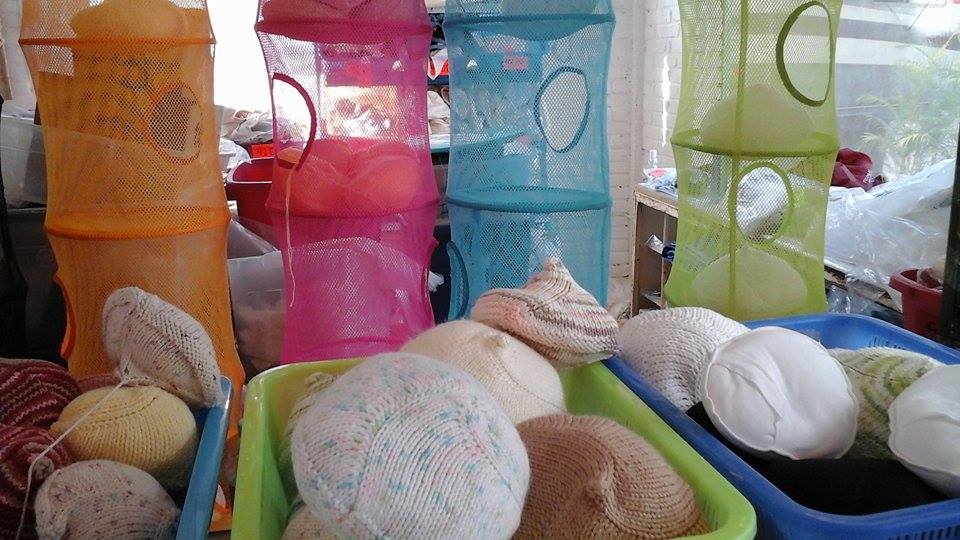 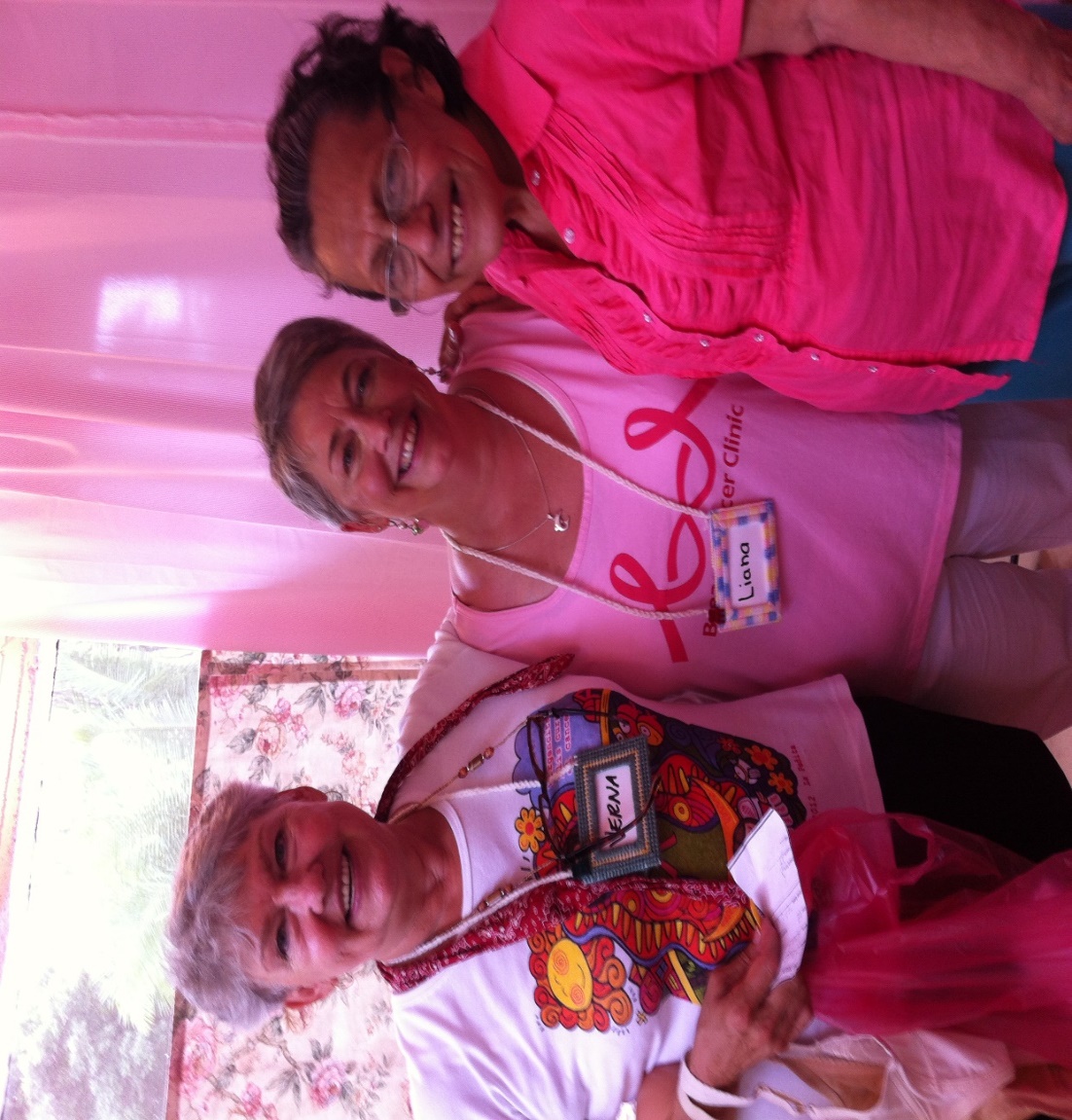 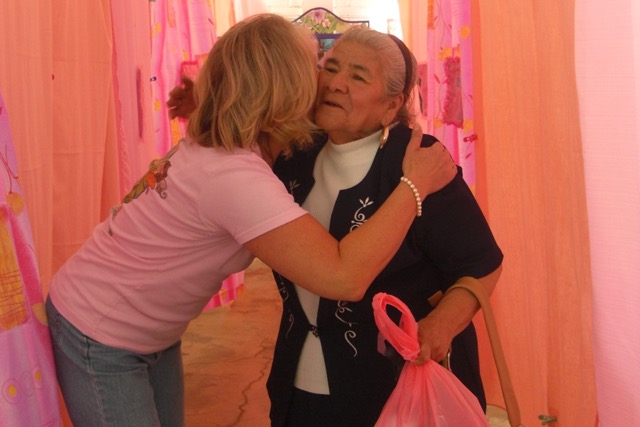 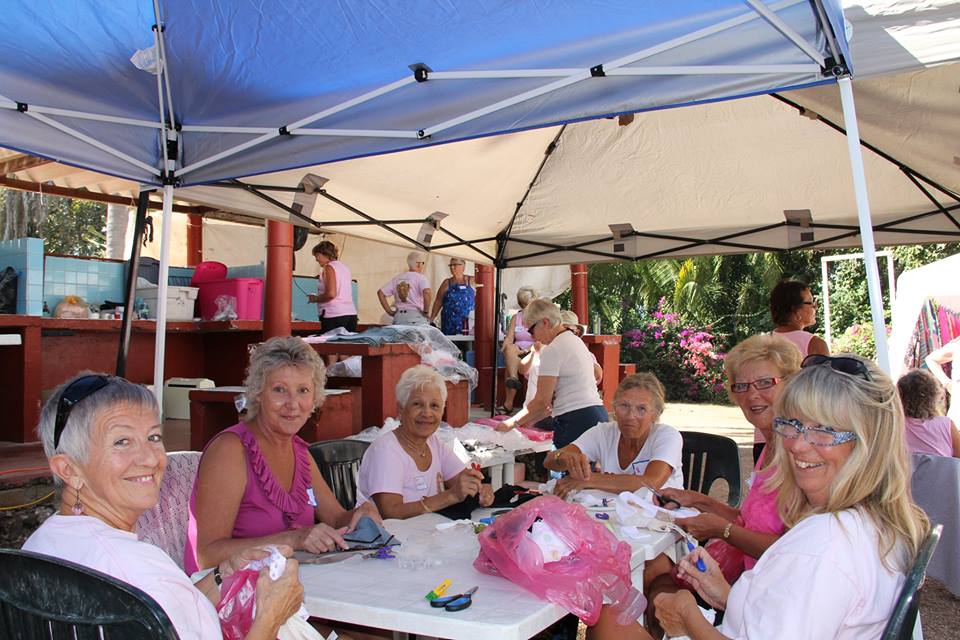 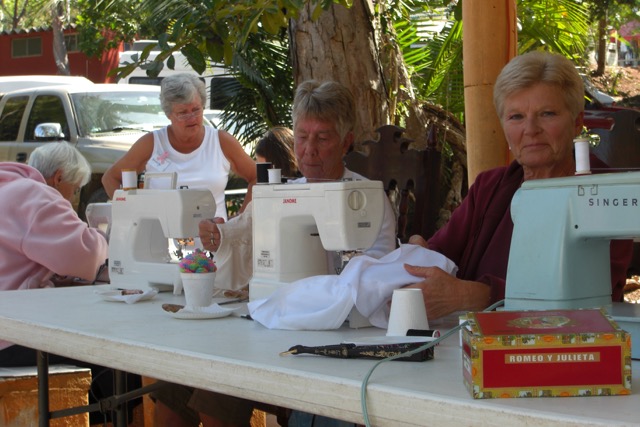 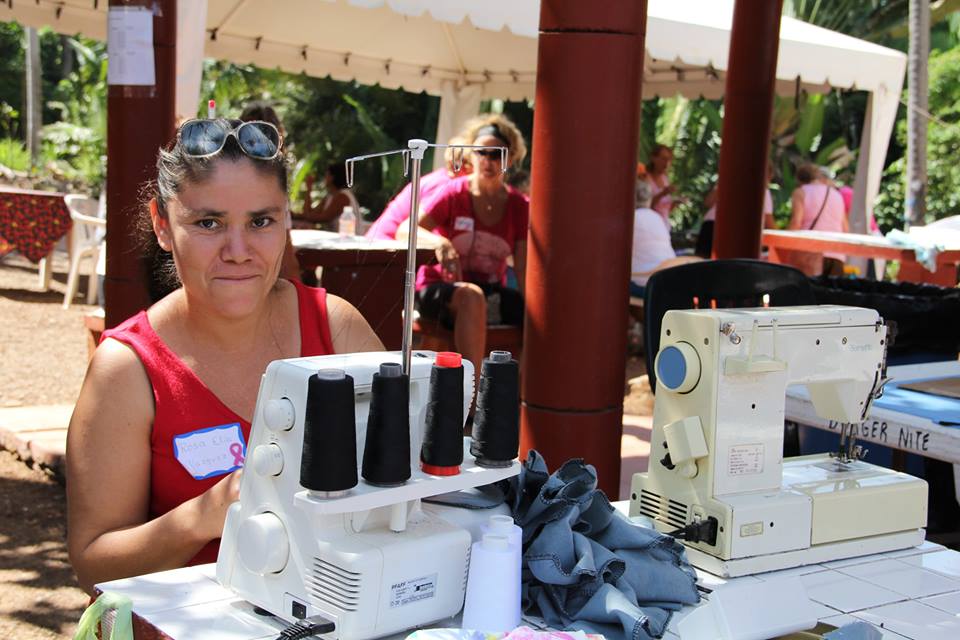 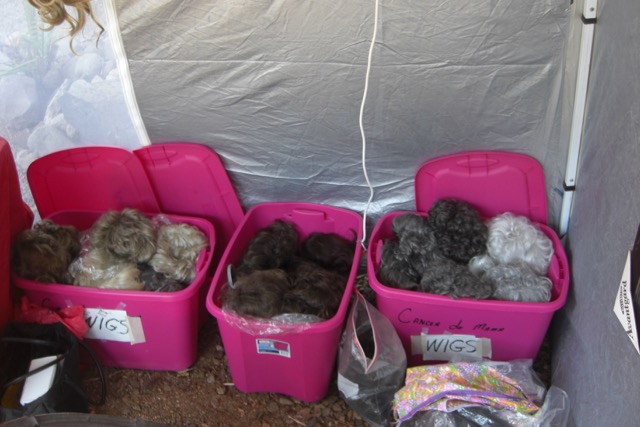 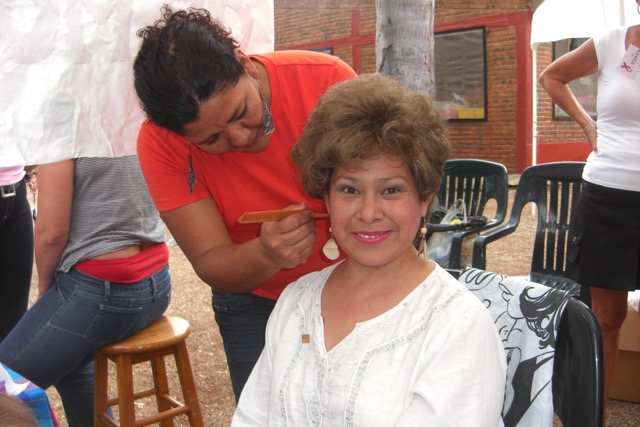 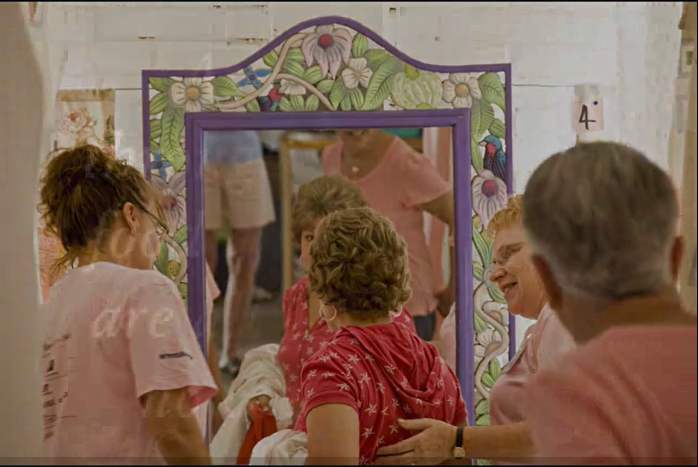 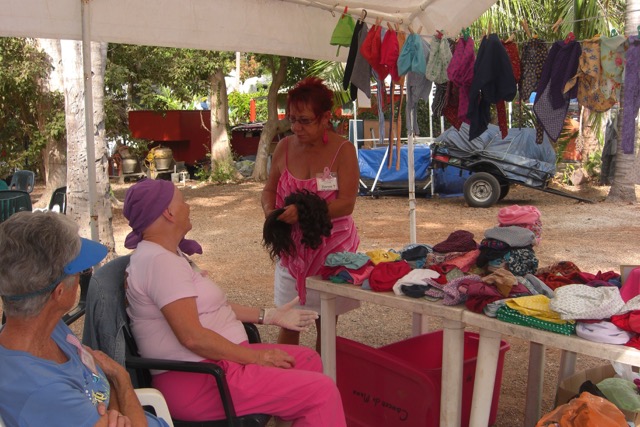 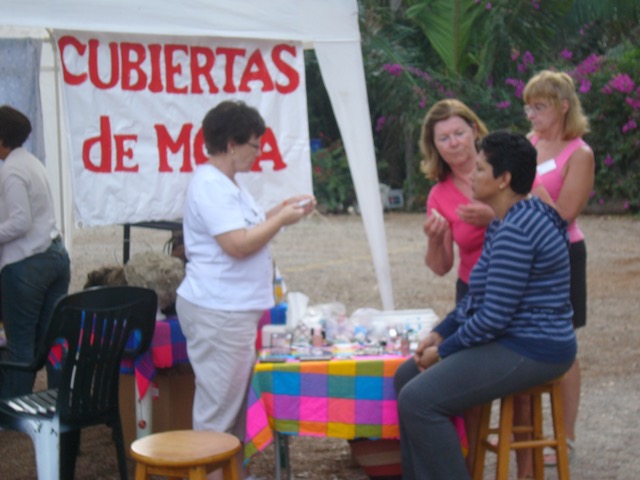 My name is Maria de Lourdes Alana Chavez and I’m 63 years old, from Tepic. I found out about the clinic from staff where I’ve been getting chemotherapy and soon will take radiation therapy. I’m hopeful that all will go well for me to control my cancer. 
    A thousand thank you to all the volunteers who have been so kind and attentive towards me.  Again thank you to everyone who has made this possible. 
   God bless you!
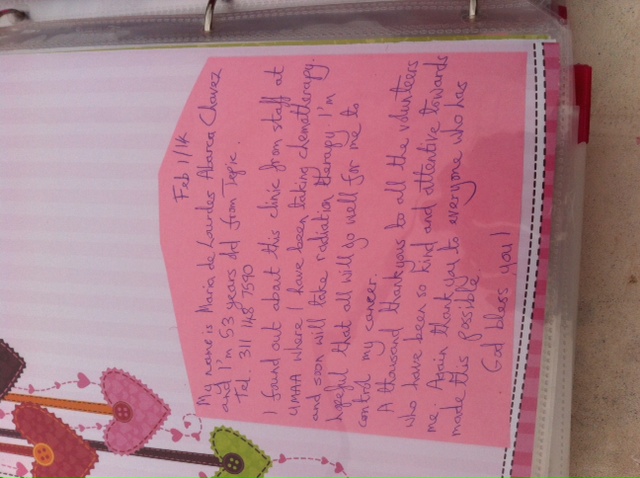 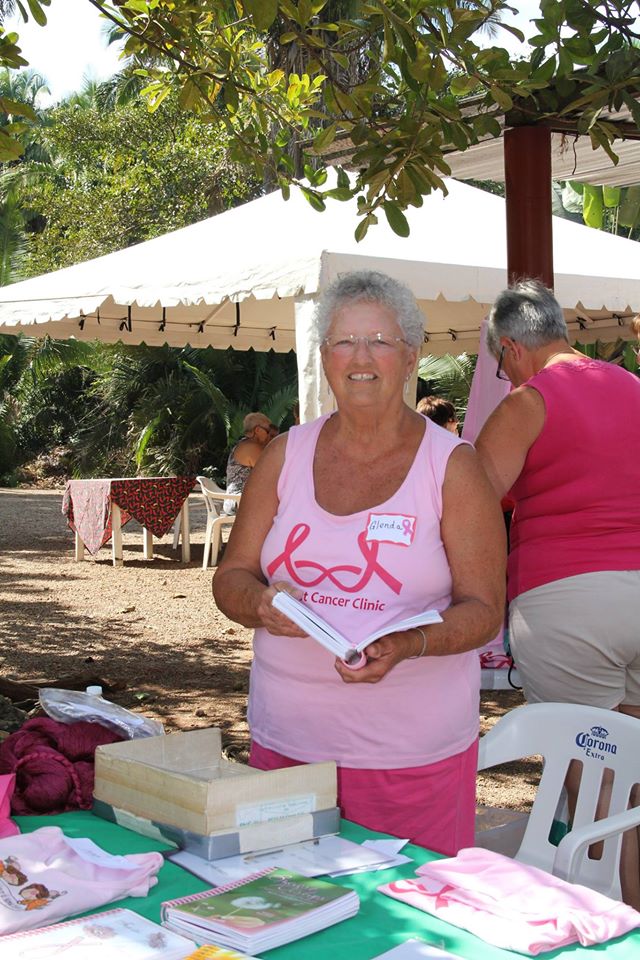 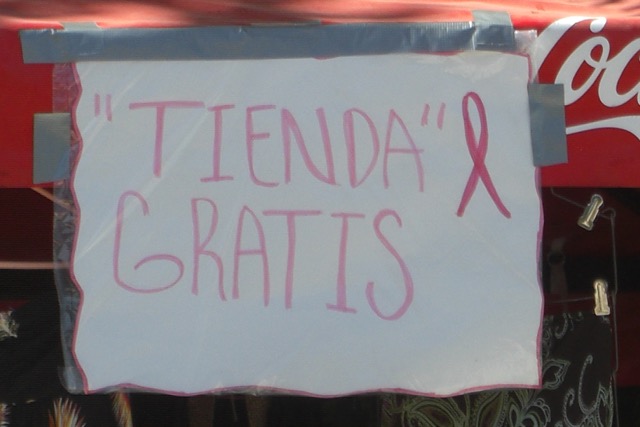 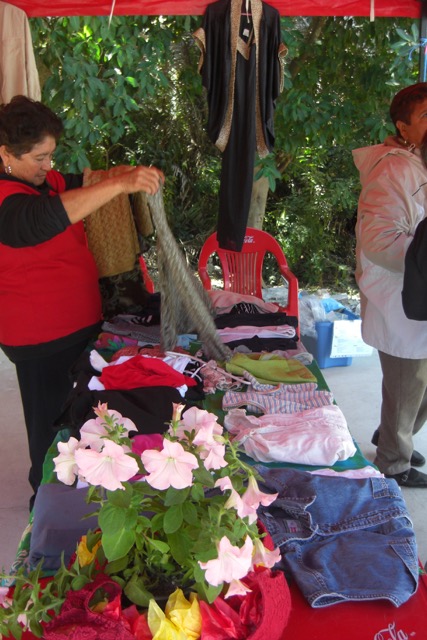 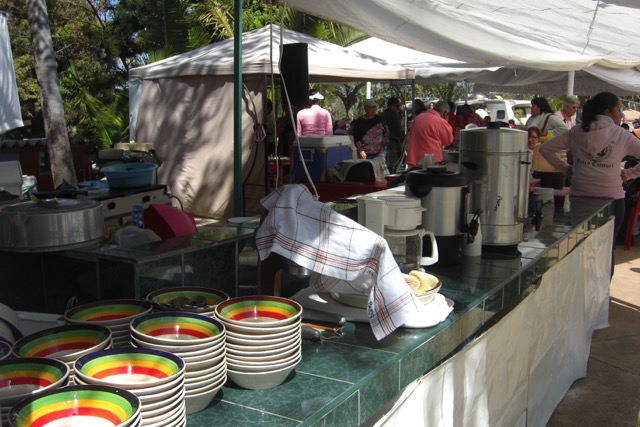 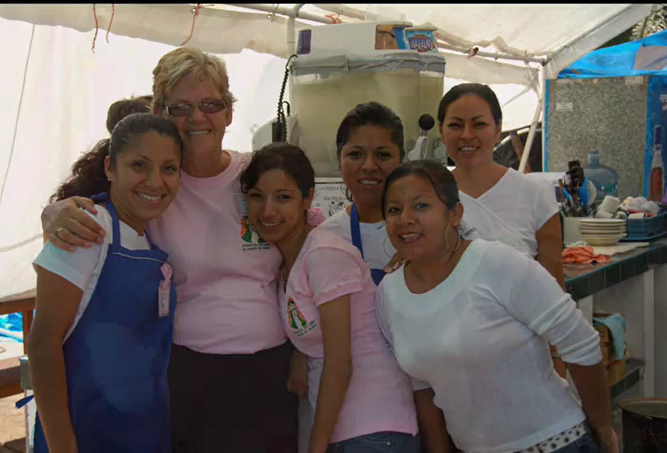 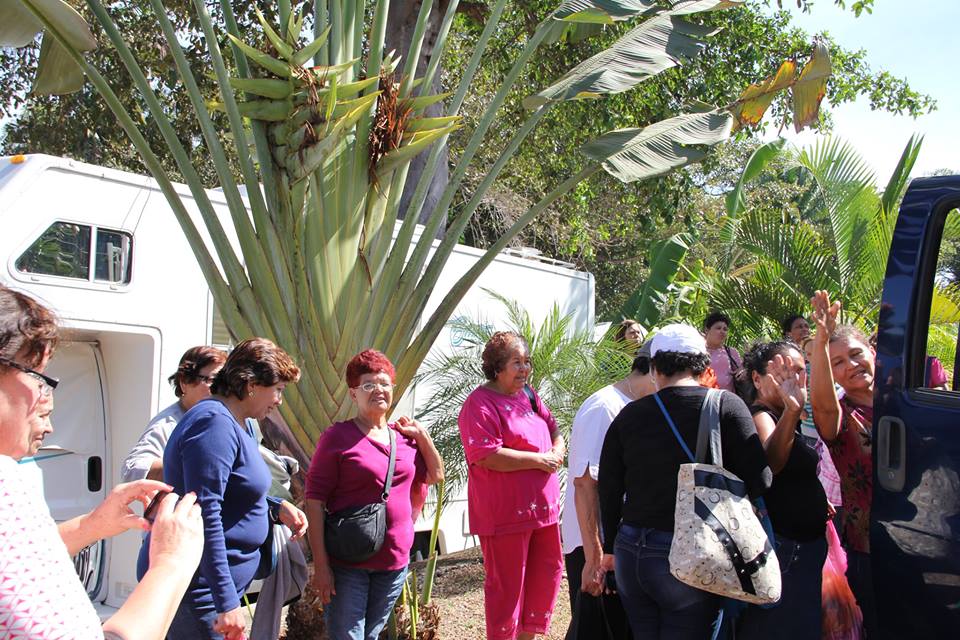 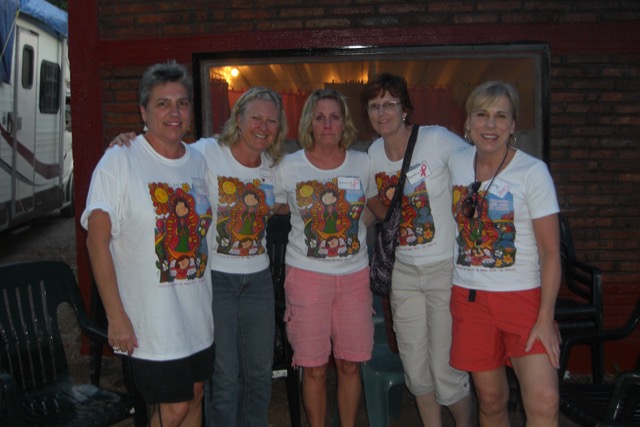 How can you help?
Prosthetics – new & used
Bras - prosthetic & regular,
     without underwire
Wigs & scarves
Brimmed hats
Makeup & body products
Transportation
Financial support
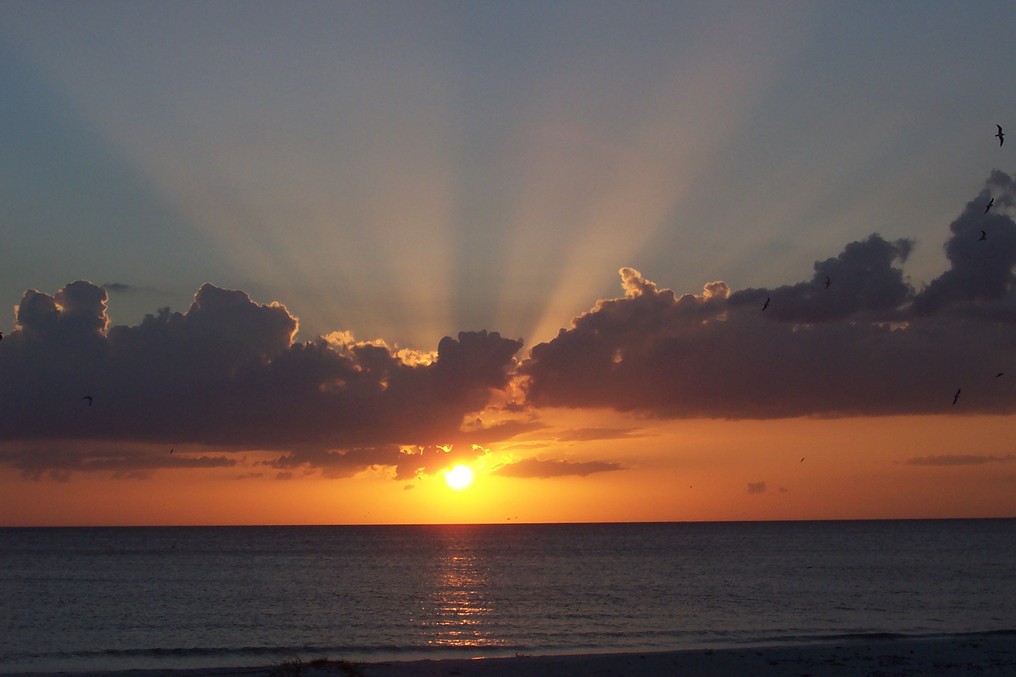